The aircraft hazards of flammable gasses produced by lithium batteries in thermal runaway
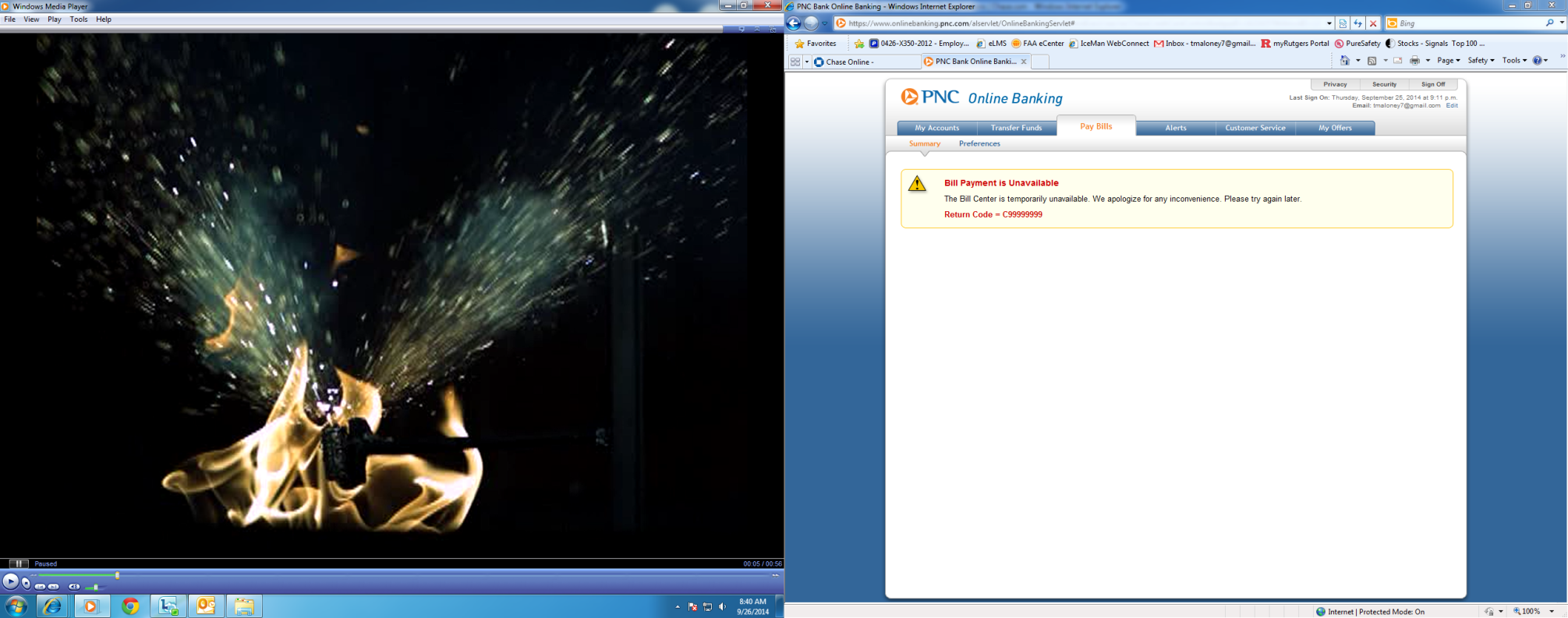 Triennial
FAA Fire Safety
10/2016
Background
Many tests have been conducted to evaluate the hazards of lithium-ion cells aboard aircraft.
Packaging
Handheld Extinguishment
Differences in Chemistries
Differences in Size
Vent Gasses
2
Introduction
Ongoing tests have been conducted to study the gasses vented by lithium cells and their effect on an aircraft.
Effect of vent gas combustion (with and without halon 1301)
Vent gas composition/volume
Minimum quantity of cells capable of producing enough gas to compromise aircraft safety.
Hazard of gasses from lithium-metal button cells.
3
Halon Tests
Tests were performed in a 10.8m3 chamber to evaluate the effectiveness of Halon 1301 with vent gasses.





Runaway was initiated => Halon was introduced => Spark was activated => Pressure was recorded
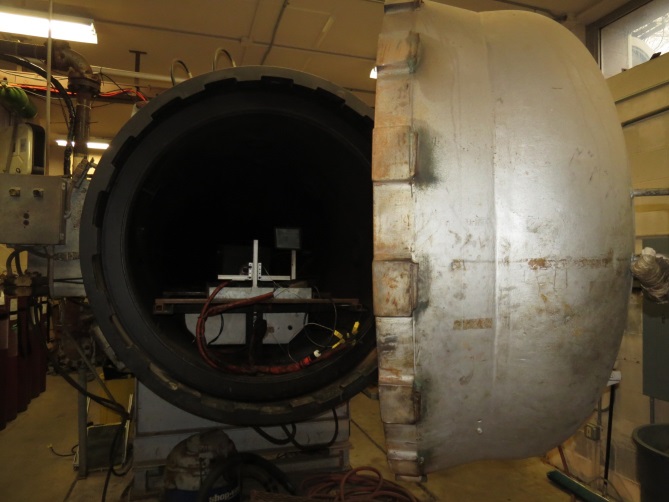 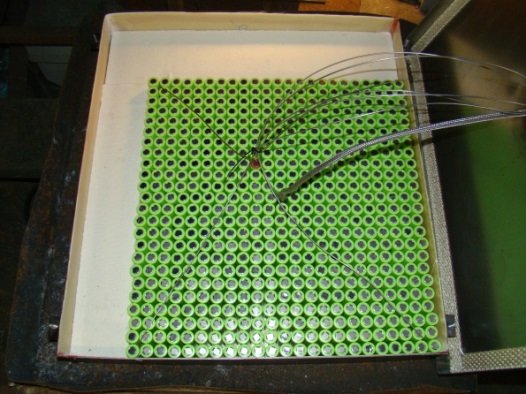 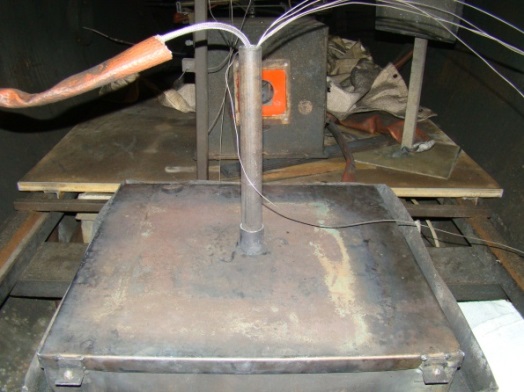 4
Halon Results
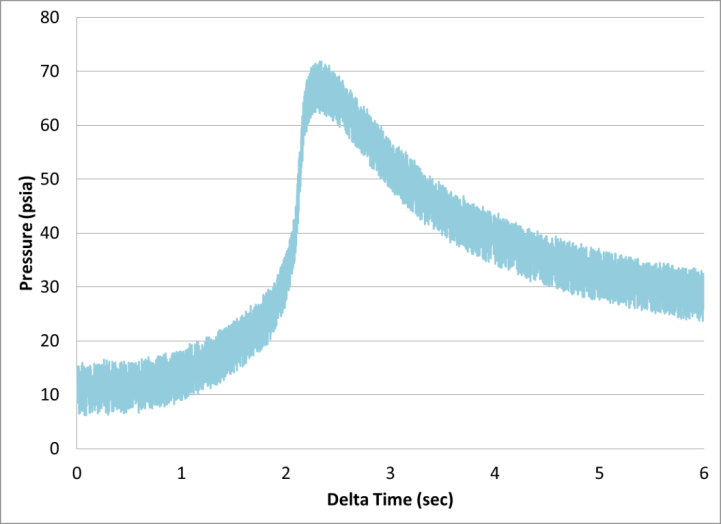 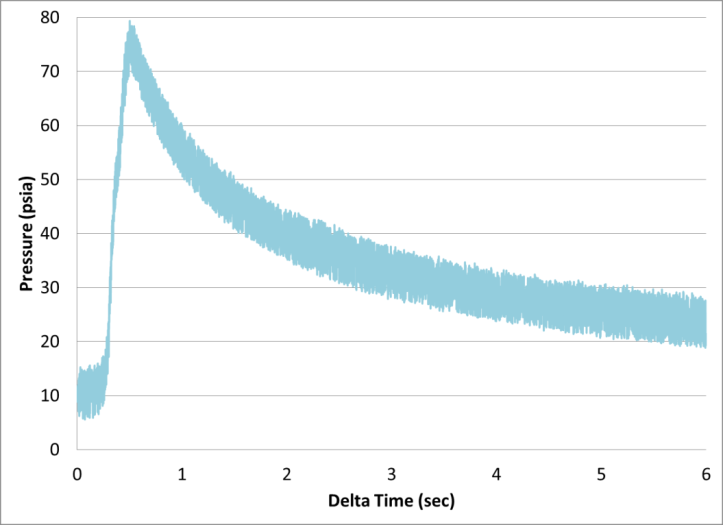 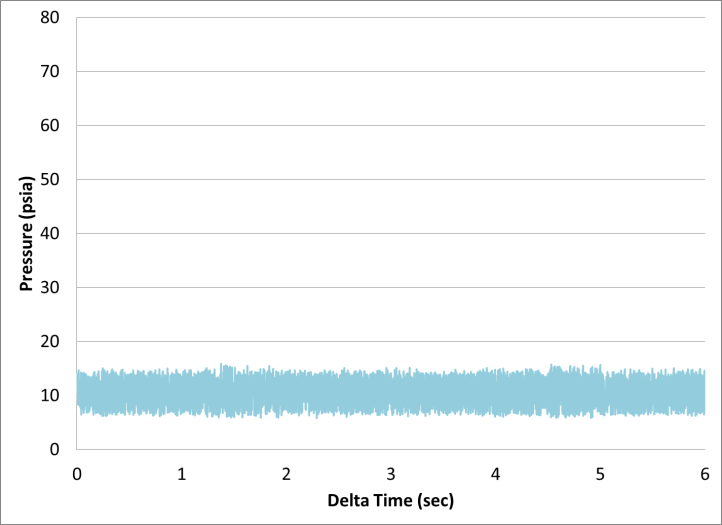 Test without suppression
Test with 5.28% Halon
Test with 10.43% Halon
5
Gas Analysis from Cells
Tests were performed in a 21.7L combustion sphere to determine vent gas composition and quantity.
Composition measured with GC, NDIR, Paramagnetic
Volume measured with pressure calculations
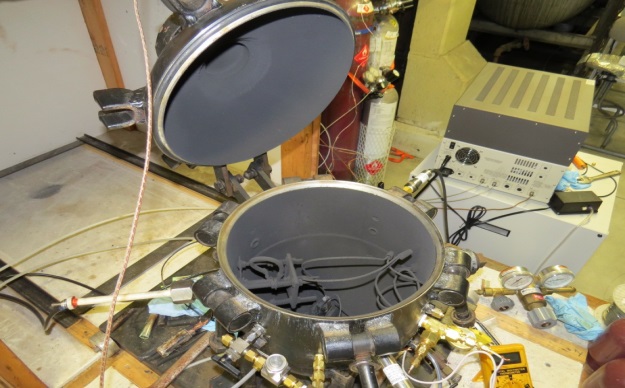 Pressure Transducer (1Hz, 0-15psia)
Spark Igniter
Clamp-style cell holder (for cell and cartridge heater)
Pressure Transducer (500Hz, 0-100psia)
Gas collection port for sample bag.
6
Gas Analysis Results
Tests conducted at cabin pressure at altitude (10psia)
7
Cargo Compartment Tests
Cargo compartments are created with pressure relief panels that are designed to activate in the case of rapid pressure change.
A fire event without the panels in place would have reduced suppression due to halon 1301 leakage.
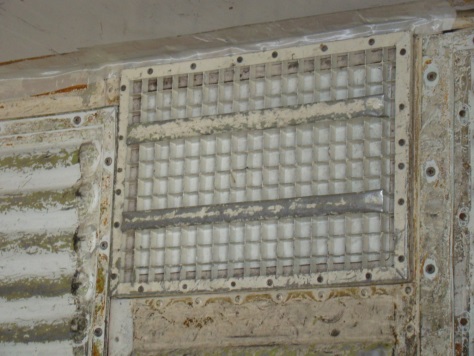 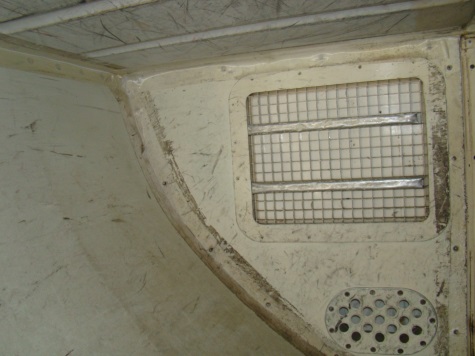 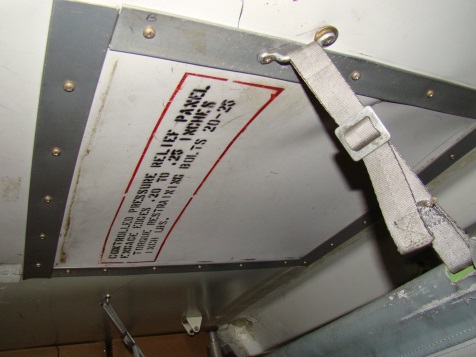 Fwd. Panel
Aft Panel
Ceiling Panel
8
Pressure Chamber Cargo Compartment Tests
Tests were conducted with small pockets of gas (in a balloon) to determine how many 18650 sized cells would compromise fire suppression in a cargo compartment.
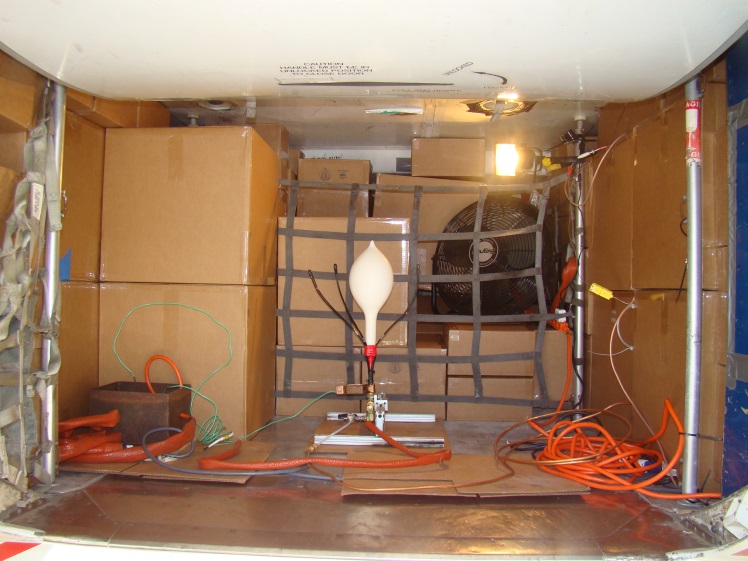 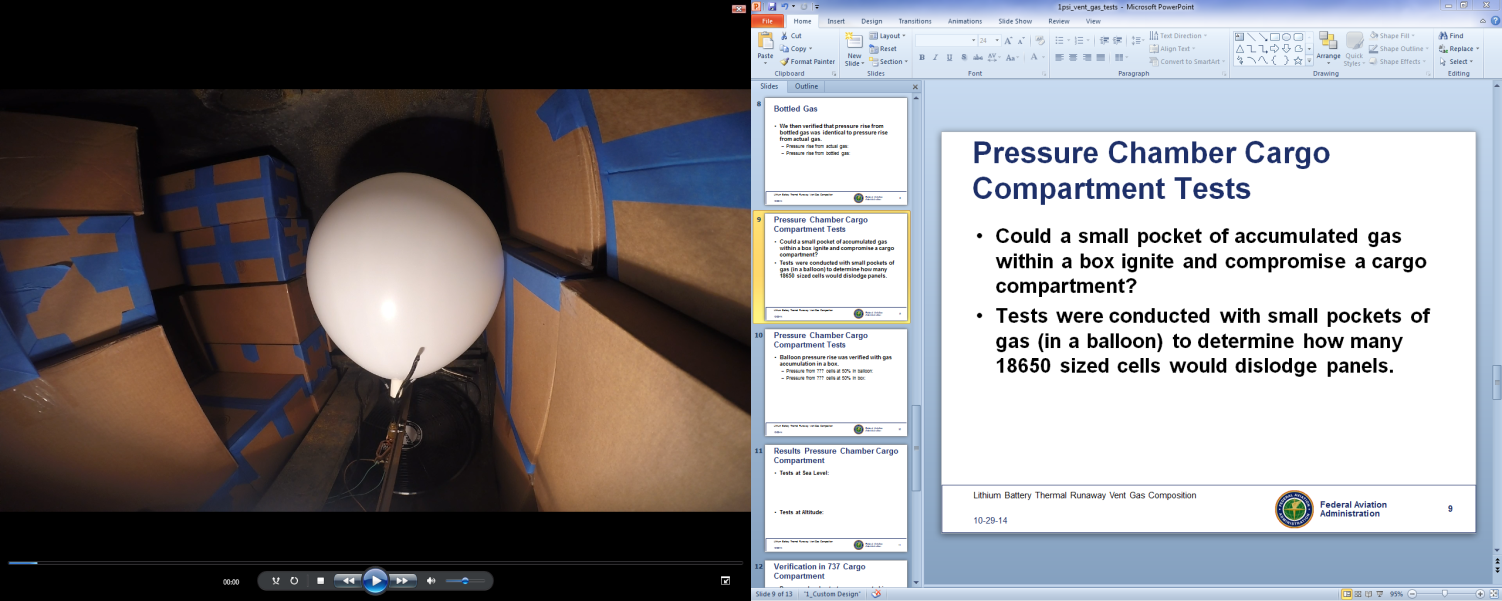 1st series of tests: Pressure Chamber
(represents 70% loaded 737 aft cc)
2nd series of tests: 737 fwd. Cargo Compartment
(70% loaded)
9
Bottled Gas
Rather than collect Li-Ion vent gasses for subsequent tests, a bottle of mixed gas was purchased that matched the composition from previous analysis.
30.1% CO2
27.6% H2
22.9% CO
6.37% CH4
4.48% C3H6
2.21% C2H4
1.57% C4H10
1.17% C2H6
.56% C4H8
.268% C3H8
10
Bottled Gas
We then verified that pressure rise from bottled gas was identical to pressure rise from actual gas.
Max pressure from actual gas at altitude: 70.1 psia
Max pressure from bottled gas at altitude: 71.4 psia
11
Pressure Chamber Test – Sample Video
12
Results (Pressure Chamber)
Tests at Sea Level:




Tests at Altitude:
13
Verification in 737 Cargo Compartment
Pressure chamber tests were repeated in fwd. cargo compartment of 737 with 70% loading.
Total volume of compartment (documented): 370ft3
Volume of boxes based on 70% loading:  259ft3
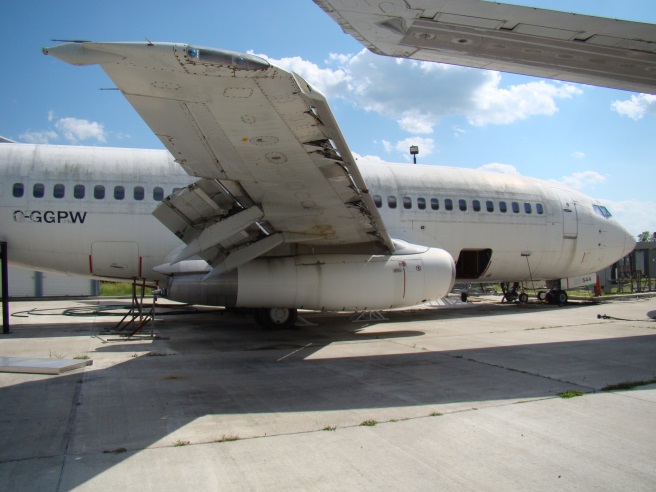 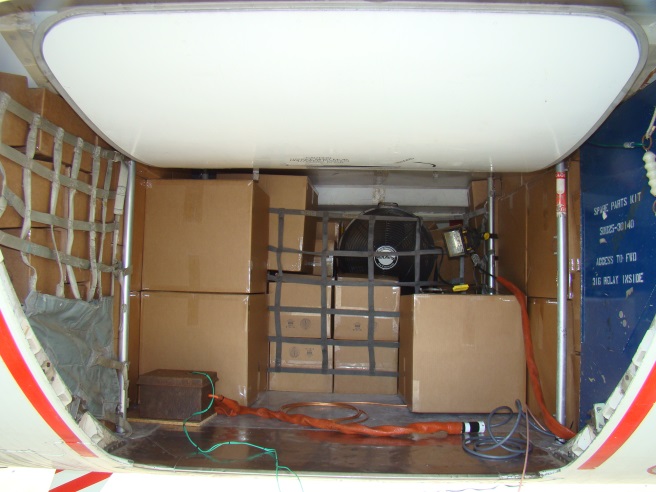 14
737 Cargo Compartment Results
5 cells at 50% SOC
1.61 cells at 100% SOC
.252 psi peak pressure
15
737 Cargo Compartment Results
20 cells at 50% SOC
6.44 cells at 100% SOC
1.22 psi peak pressure
Additional panel behind door (not shown) and panel on sidewall (not shown) were also compromised.
16
737 Cargo Compartment Results
8 cells at 50% SOC
2.6 cells at 100% SOC
.594 psi peak pressure
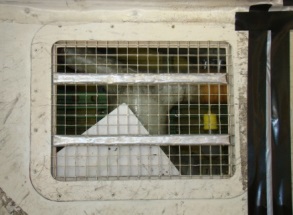 737 Cargo Compartment Results
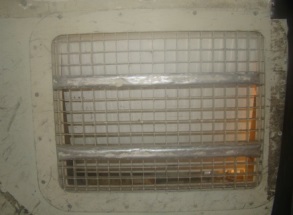 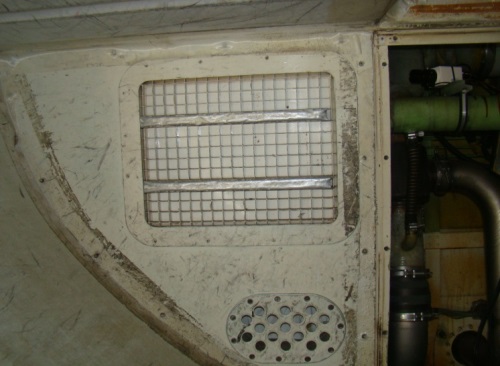 18
Li-Metal Button Cell Tests
5 tests were conducted to evaluate the vent gasses of button cells in thermal runway.
Oven Tests (gas analysis)
2032 button cells strapped together
2032 button cells not strapped together
2477 button cells not strapped together
Heat Plate Tests (combustion)
2477 button cells on hotplate
2477 button cells on hotplate with 
    enclosure (similar to oven)
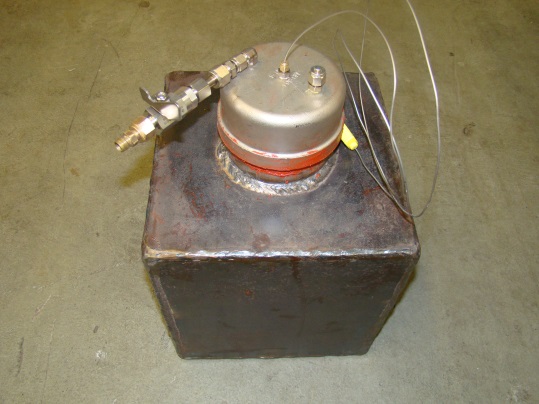 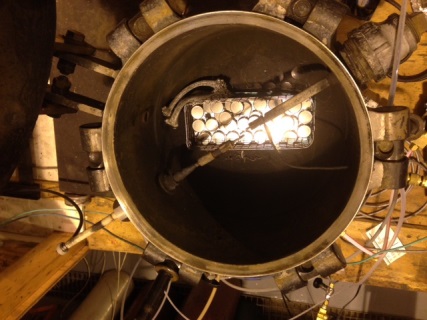 Note: 2032: .225mah, 2477: 1000mah
19
Results - oven tests
Tests were first conducted in a pressure chamber that was entirely placed in an oven.


CR2032 strapped together
THC: 19.83% H2: 18.53% CO: 2.66% CO2: 50.88% Volume: .077 liters/cell
CR2032 not strapped together
THC: 13.84% H2:   1.99%  CO: 4.27% CO2: 79.16% Volume: .108 liters/cell
CR2477 not strapped
THC:  6.18%  H2:   7.67% CO: 2.41% CO2: 85.04% Volume: .526 liters/cell
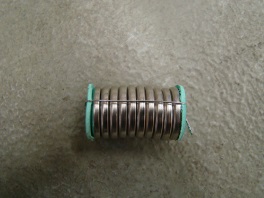 20
Results - heat plate tests
Combustion tests were then conducted in a pressure chamber with a heat plate to initiate runaway.
26 CR2477 Without enclosure around hotplate
.115 liters/cell
10.2% battery gas  no combustion

45 CR2477 With enclosure around hotplate
.916 liters/cell
25% battery gas  combustion maximized the 
    pressure transducer at 41psia.
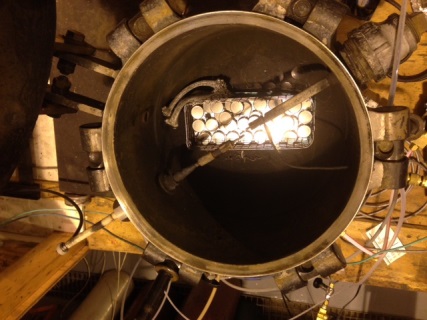 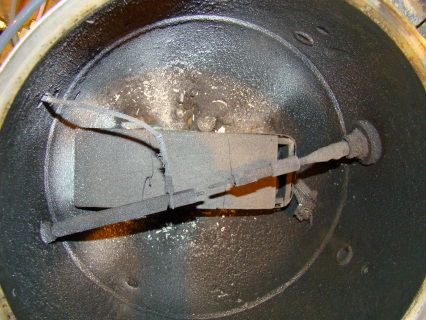 21
Additional Test
2477 button cell test conducted at .16 psia on hotplate yielded .03 liters/cell
 Cell popped open much sooner because of lower ambient pressure preventing significant reaction.
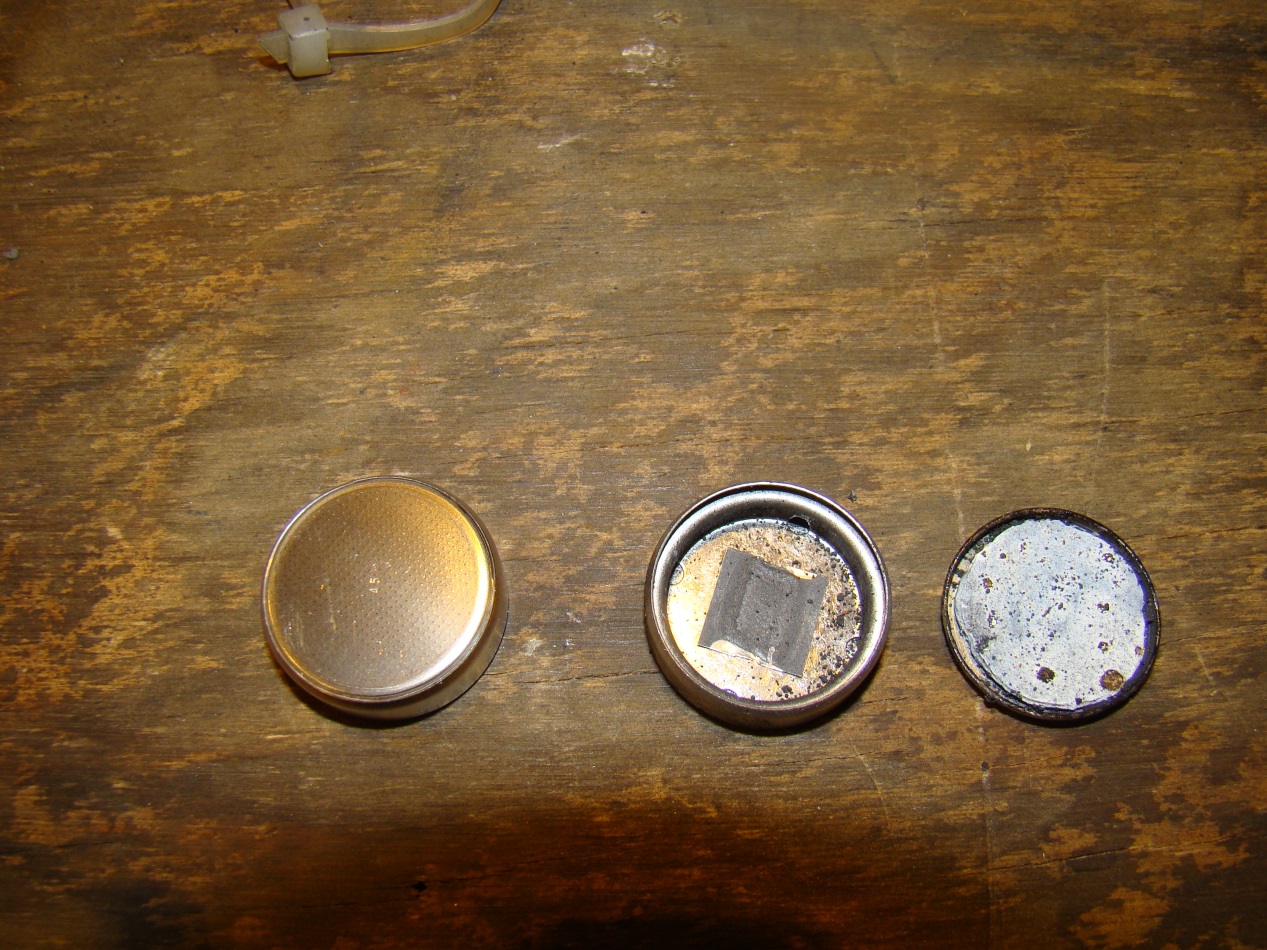 Lithium Anode
Fresh Cell
Cathode
22
Summary
If gasses from 8 18650 cells at 50% SOC
or
If gasses from 3 18650 cells at 100% SOC

accumulate in a loaded 737 fwd. cargo compartment and ignite, the halon suppression system would be compromised.

Volume and composition of button cell vent gasses vary depending on environment.
Oven test (heated surroundings) showed that cells can produce up to 900% more gas volume.
Cells that were strapped together produced more flammable gas
Cells that were heated with higher pressure produced a greater volume of gas.
23